Evidence for the Effectiveness of Individual Placement and Support Model of Supported Employment
Updated 7-28-16 by Gary Bond
Why Focus on Work?
Most clients want to work!
Most clients see work as an essential part of recovery 
Being productive = Basic human need
In most societies, typical adult role
Working can be a way out of poverty
Working may prevent entry into disability system
[Speaker Notes: Working is often mentioned by clients in describing their recovery process. For example:
      J. Bailey, “I’m an Ordinary Person,” Psychiatric Rehabilitation Journal, 22, (1998), 8-10.
      Rogers, J. A. (1995). Work is key to recovery. Psychosocial Rehabilitation Journal, 18(4), 5-10.
      Steele, K., & Berman, C. (2001). The day the voices stopped. New York: Basic Books.

Hierarchy of needs:  	Maslow, A. H. (1970). Motivation and personality (2nd ed.): Harper & Row.

Working is not the only adult role for adults in our society, but it is clearly very important.  It is each client’s choice whether or not he/she would like to pursue work, but mental health centers should make it possible if it is their choice.]
Expressed Interest in Employment 
Reported in 10 Surveys
From a young person who attends a psychosocial rehab (PSR) program:
I want to work because it is the only way I will not be in this program when I am old.
 
People don’t want to retire from PSR!!
Role of Work in Recovery Process:Work is the best treatment we have
Need for IPS
2/3 clients with severe mental illness want to work, but only ~15% employed.
Until the 1990s, no effective models for helping clients achieve stable competitive employment.
Even today, only 2% of people who could benefit have access to effective employment services
Expanding the evidence base
Assessing applicability of IPS for target subgroups 
Extending IPS to groups beyond people with severe mental illness
Developing strategies to disseminate, implement, sustain, and expand IPS
Four Trends in IPS Research
1.  Expanding the evidence base
Number of studies showing IPS effectiveness continues to grow 
Long-term outcomes are more positive than previously known
IPS produces a good return on  investment
Steady employment promotes improvement in other life domains
Day Treatment Conversions to IPS:  Common Study Design
Discontinued day treatment
Reassigned day treatment staff to new positions 
Implemented new IPS program
Compared to 3 sites not converting
Sources:  Drake and Becker
Day Treatment Conversion Studies: 6 Sites Converting to IPSvs. 4 Control Sites (Not Converting)
[Speaker Notes: Bond, G. R. (2004). Supported employment:  Evidence for an evidence-based practice. Psychiatric Rehabilitation Journal, 345-359.]
Similar Results in All Day Treatment Conversions
Large increase in employment rates
No negative outcomes (e.g., relapses)
Clients, families, staff liked change
Most former day treatment clients spent more time in community, even those not working  
Resulted in cost savings
23 Randomized Controlled Trials of  Individual Placement and Support (IPS)
Best evidence available on effectiveness
RCTs are gold standard in medical research
          (Drake et al., 2016)
Competitive Employment Rates in 23 Randomized Controlled Trials of IPS
Overall Findings for 23 RCTs
All 23 studies showed a significant advantage for IPS
Mean competitive employment rates for the 23 studies:
55% for IPS
23% for controls
Meta-analysis of 17 RCTs of IPS found a risk ratio of 2.40  
(Modini, 2016)
18-Month Competitive Employment  Outcomes in 4 Controlled Trials of IPS
(Bond, Drake & Campbell, 2012)
Mean Job Tenure in Two IPS Studies
Job tenure for IPS was triple that for usual services in Hoffman study.
Steady Worker Rate in3 Long-Term Studies
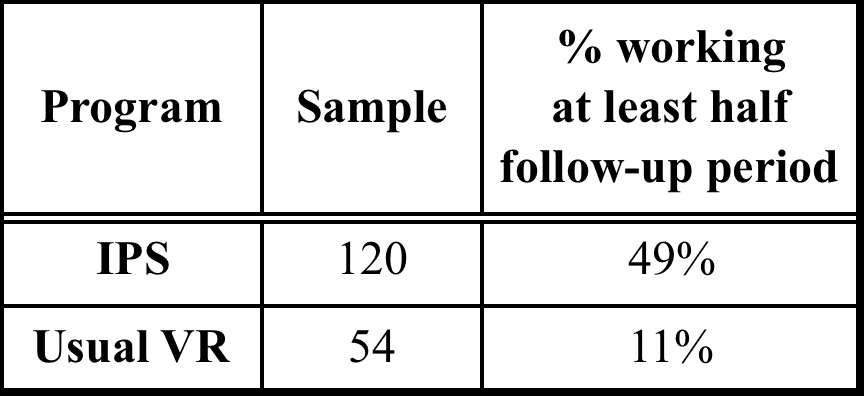 Hoffmann (2014): 5 year follow-up
Salyers (2004): 10 year follow-up
Becker (2007) 8-12 year follow-up
5-Year Return on Investment for IPS and Traditional Voc Services (Hoffmann, 2014)
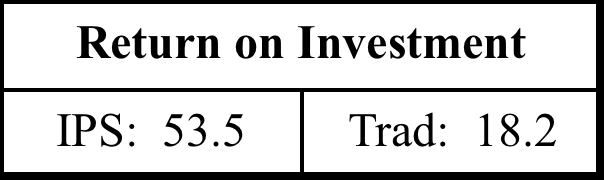 Impact of Competitive Employment on Nonvocational Outcomes
Domains with positive impact reported in multiple studies:
Self esteem – 100% (3/3 studies)
Symptoms – 57% (4/7 studies)
Life satisfaction – 33% (3/9 studies)

(Luciano, Bond, & Drake, 2014)
2.  Assessing applicability of IPS in target subgroups
Recent research on IPS for:
Social Security disability beneficiaries
Young adults experiencing first episode of psychosis
Transition age youth
People with criminal justice involvement
Systematic Review of Early Psychosis Literature (Bond et al., 2015):8 Follow-up Studies of Early Intervention Programs Providing IPS
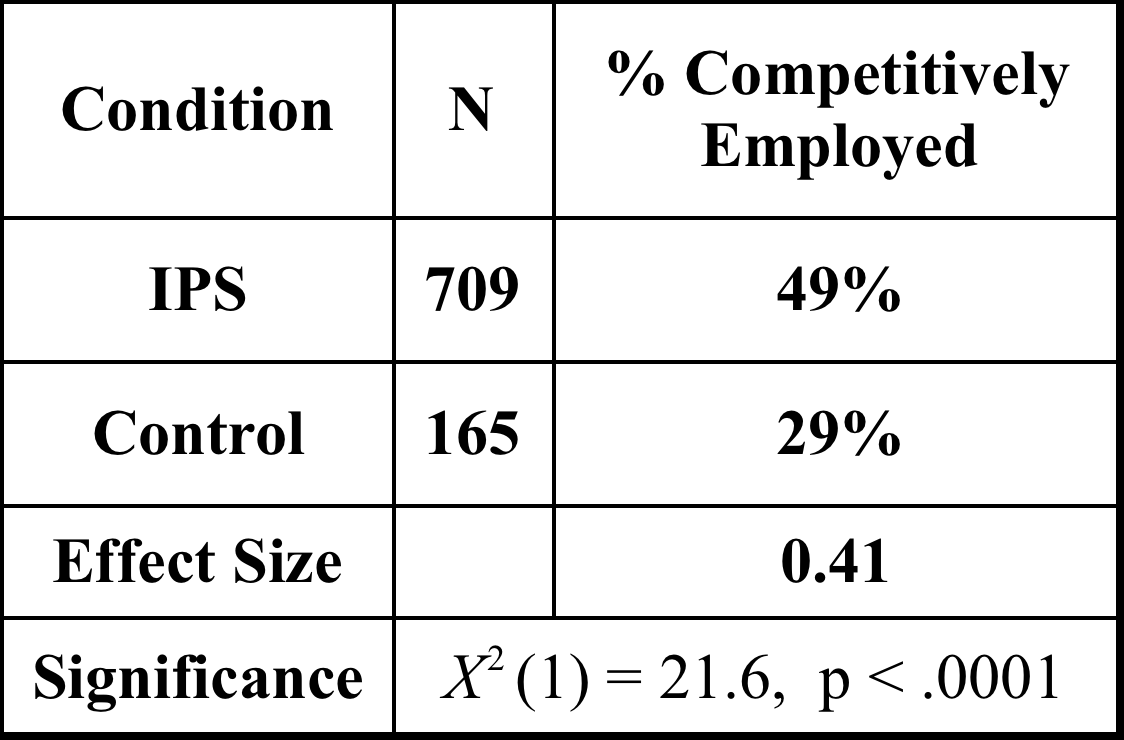 Chicago IPS Study of Clients with Severe Mental Illness and Justice Involvement: One-Year Outcomes (Bond et al., 2015)
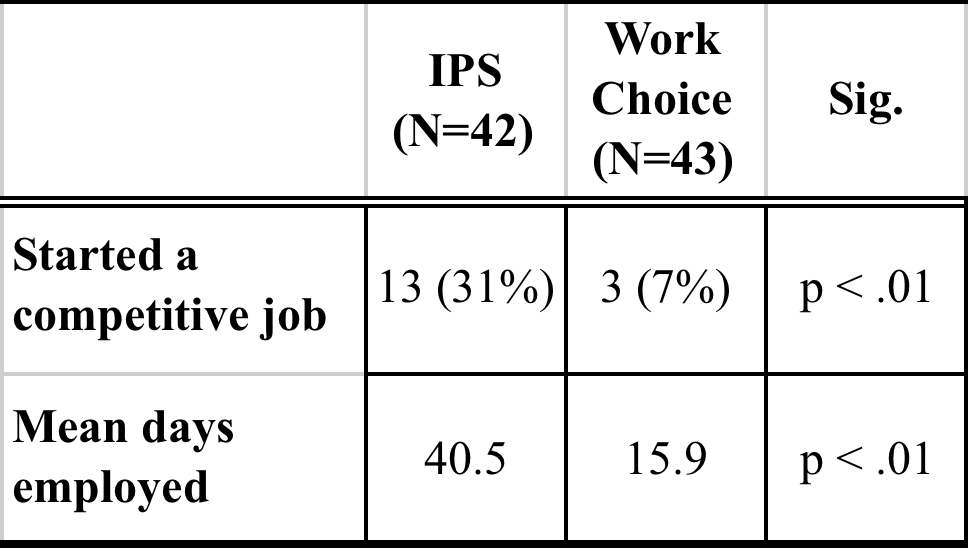 IPS Is Effective in a Wide Variety of Target Populations
Homeless
Criminal justice history
Disability beneficiaries
African American 
Hispanic
PTSD diagnosis 
Mental illness + substance use
Older adults
First episode of psychosis
3.  Expanding IPS to new populations
People with:
Spinal cord injuries
Autism spectrum disorders
Intellectual disabilities
Traumatic brain injury
Substance use disorders
Common mental disorders
Chronic medical conditions
Status of Research onIPS for New Populations (beyond severe mental illness)
Most studies in very early stages
Possibilities are exciting, but we advise caution until research completed
4.  Developing strategies to disseminate, implement, sustain, and expand IPS
Evolution of IPS learning community developed by Dartmouth 
Emergence of other IPS learning communities (New York state, Veterans Health Administration)
International IPS Learning Community
20 states/regions in US  
   (259 IPS teams at 202 sites)
3 European countries

(as of February 2016)
Growth of IPS Learning Community
Started with 3 pilot states in 2001
Number of participating states increased from 14 to 20 in last 4 years
Remarkable growth within states in number of sites
In 2013 survey, state leaders in 10 (77%) of 13 states said they were expanding
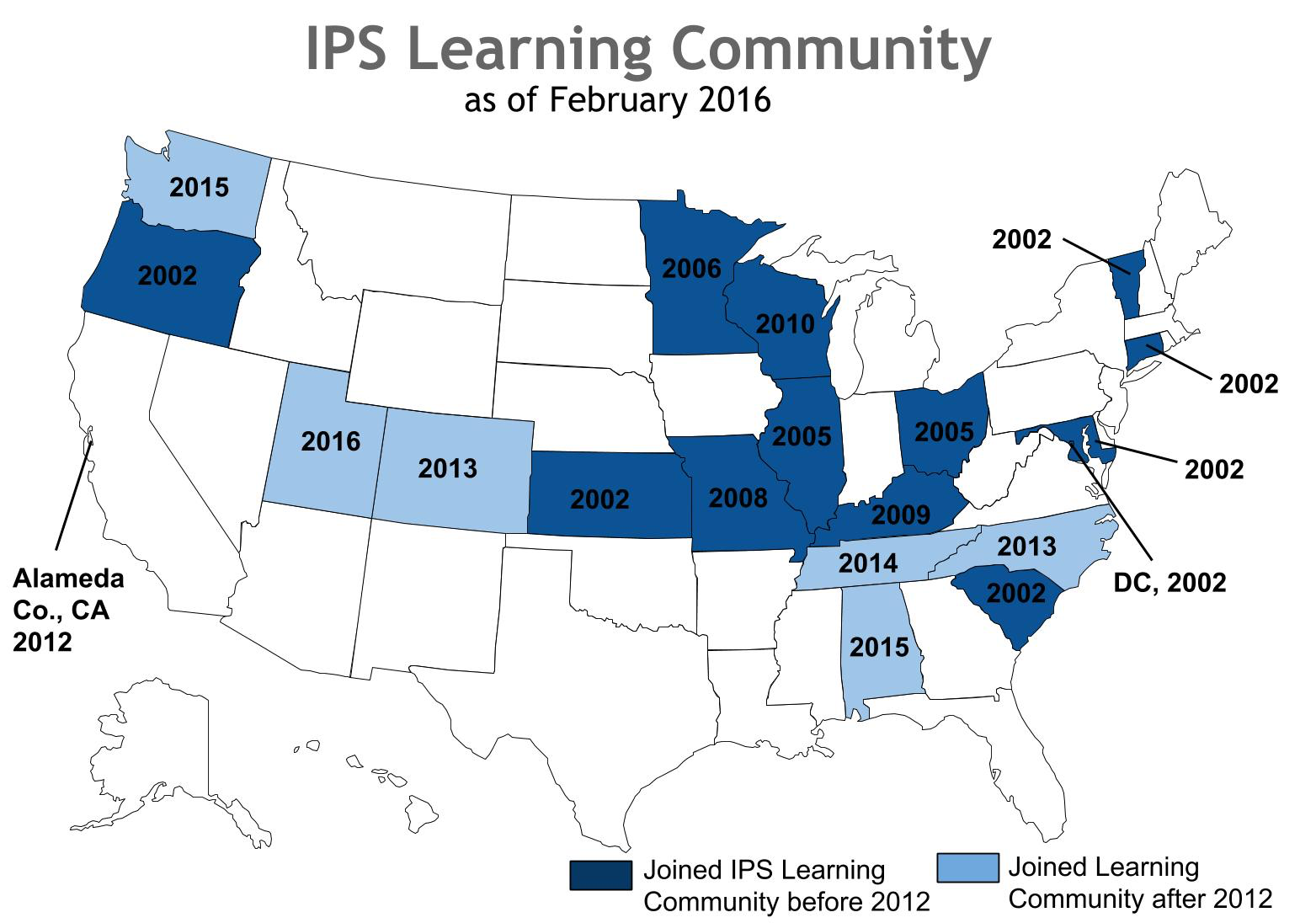 Most programs in IPS Learning Community meet fidelity standards
(Bond et al., 2012)
Sustainment of IPS Programs within IPS Learning Community
Positive Changes in 122 Sites in IPS Learning Community
4.  Developing strategies to disseminate, implement, sustain, and expand IPS
Summary   
Learning communities show great promise for promoting IPS
Practical experience has outpaced formal research
Current Trends in IPS:Overall Conclusions
Amazing growth and attention to IPS worldwide
Mike Hogan:  IPS has reached a tipping point
Many new IPS research studies
Overheard at a meeting:                 “IPS has gone viral”